Фирма
Понятие «фирма»
Фирма – это самостоятельный экономический субъект, занимающийся коммерческой деятельностью и обладающий обособленным имуществом
Юридическое лицо – это организация, которая имеет обособленное имущество и отвечает им по своим обязательствам, может от своего имени приобретать и осуществлять гражданские права и нести гражданские обязанности, быть истцом и ответчиком в суде.
Издержки 
и 
прибыль фирмы
Прибыль является показателем эффективности хозяйственной деятельности предприятия
Прибыль – это часть выручки, которая остается после возмещения всех издержек на производственную и коммерческую деятельность фирмы
Понятие дохода (выручки)
Валовой (общий) доход (TR) – вся та сумма денег, которую получает предприятие от реализации своей продукции. TR = P *Q
Средний доход (AR) – доход в расчете на единицу проданной продукции. AR = TR/Q=P

Предельный доход (MR) – прирост дохода, связанный с продажей ДОПОЛНИТЕЛЬНОЙ единицы продукции. MR = ΔTR/ΔQ
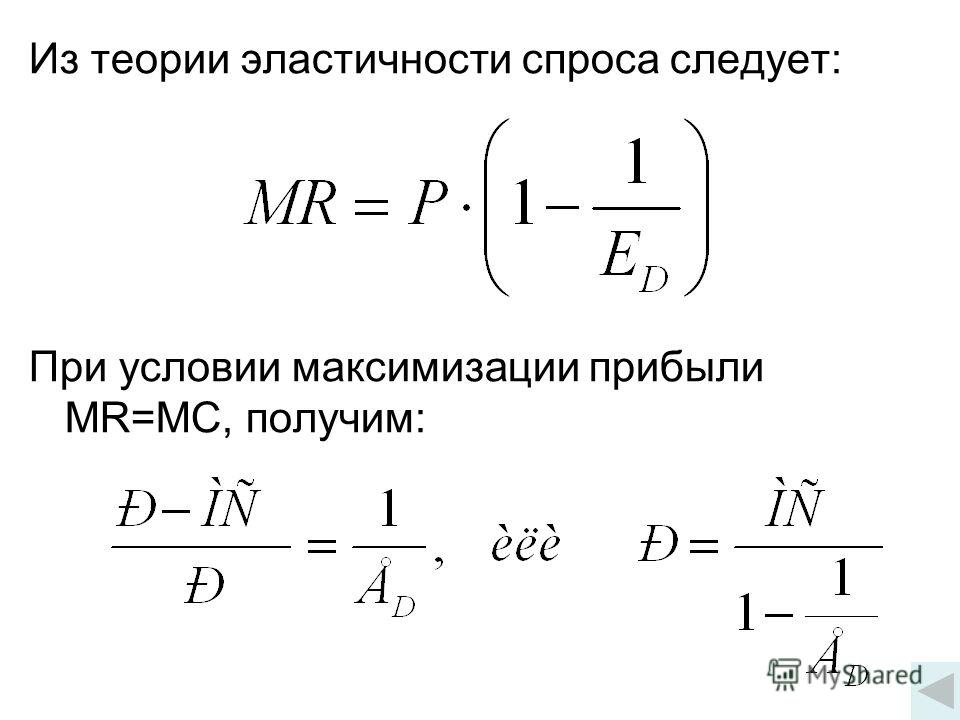 Прибыль (π) = TR - TC
TR (total revenue)– доход (выручка) 
TC (total cost)– производственные издержки (затраты)
TC – это расходы фирмы на приобретение и использование всех необходимых ресурсов для изготовления конечной продукции
Виды издержек
Внешние (явные, бухгалтерские) – это все издержки, которые несет
предприятие, приобретая
факторы производства по
фактическим ценам,
сложившимся на рынке.

TCбух
Основные статьи 
бухгалтерских издержек
Амортизация – это сумма износа зданий, машин, оборудования.
Для ее оценки определяется норма амортизации, которая показывает, какой процент стоимости зданий, машин, оборудования необходимо ежегодно включать в издержки.
Пример.
Станок стоит 40 000 руб., срок его службы – 8 лет.
Чтобы через 8 лет накопить нужную сумму для
замены станка, необходимо установить норму
амортизации – ((1/8)*100%)=12,5 %.
Тогда сумма амортизационных отчислений,
ежегодно включаемая в издержки, составит 5000 руб. в год.
Виды издержек
Внутренние (неявные, альтернативные) – денежные доходы, которые
могли бы быть получены за
собственный и самостоятельно
используемый ресурс при другом
наилучшем из возможных
способов его применения
(возникают как результат 
утраченных возможностей)

TCальт
Основные статьи 
альтернативных издержек
Внешние и внутренние издержки в сумме образуют 
экономические издержки.
TC экон = TC бух  + TC альт
Бухгалтерская прибыль 
(балансовая прибыль)= выручка –бухгалтерские (явные) издержки.

Экономическая прибыль = выручка – экономические издержки.
Если ЭКОНОМИЧЕСКАЯ ПРИБЫЛЬ 


меньше нуля, то существуют более выгодные сферы приложения ресурсов и необходимо принимать какие-то меры по изменению ситуации. 

равна нулю, то иное использование  
   ресурсов не принесет большего дохода. больше нуля, то данный бизнес приносит сверхприбыль, все другие способы использования ресурсов принесут меньший  
   доход.
Экономист, работавший на фирме «Омега» по найму и получавший в конце года после всех вычетов (в том числе и подоходного налога) 250 тыс. руб. в год. в новом году решил открыть собственный магазин. Его стартовый капитал составляет 150 тыс. руб. в год (эти деньги у него есть). Он рассчитывает получить выручку равную 1300 тыс. руб. в год. Для реализации этого проекта ему нужно:
оплатить в конце года арендную плату в размере 400 тыс. руб. за помещение магазина на год вперед;
в начале года выполнить ремонтные работы в арендуемом помещении стоимостью 250 тыс. руб.:
нанять трех работников с оплатой в конце года по 100 тыс. руб. в год каждому,
занять в банке недостающую для покрытия расходов сумму денег сроком на год;
оставить труд экономиста и целиком сосредоточиться на предпринимательской деятельности.
Иных затрат у него нет. Банковский процент по депозитам равен 14% в год, а по кредитам равен 20% в год.
1) Определить величину бухгалтерской и экономической прибыли за год (в тыс. руб.)
2) Стоит ли экономисту открывать свой бизнес?
Как связаны между собой  
             издержки и объем  
  выпускаемой продукции?
Краткосрочный период – интервал  
времени, в течение которого количество  одних факторов производства может изменяться, а других – оставаться фиксированным. 

Долгосрочный период – интервал  
времени, в течение которого величины всех факторов производства подвержены изменению.
Издержки в краткосрочном периоде
Общие издержки (ТС) – все издержки, связанные с выпуском всей продукции предприятия.
Постоянные издержки (FC, fixed cost) – та часть общих издержек предприятия, которая не зависит от объема производимой  продукции.
Переменные издержки (VC, variable cost) – та часть общих издержек предприятия, величина которых находится в прямой зависимости от выпуска продукции.
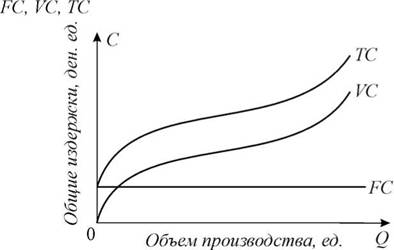 TC = FC + VC
Q
Q
Q
II
II
II
Графики средних издержек
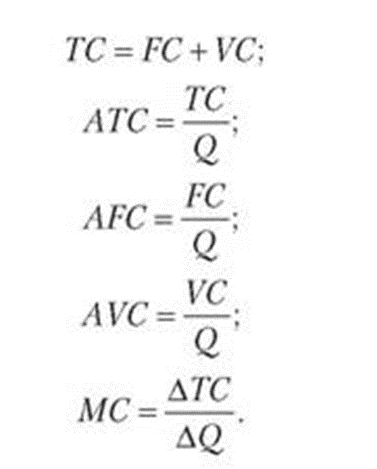 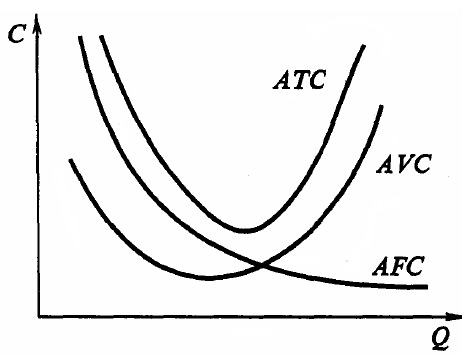 Предельные издержки
Предельные (маржинальные) издержки (MC, marginal cost) –  дополнительные издержки фирмы на производство каждой дополнительной единицы продукции
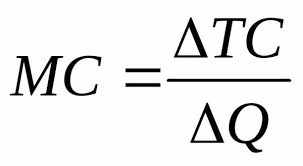 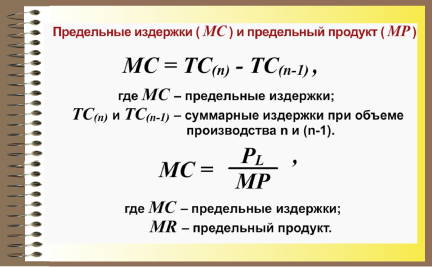 График 
предельных средних издержек
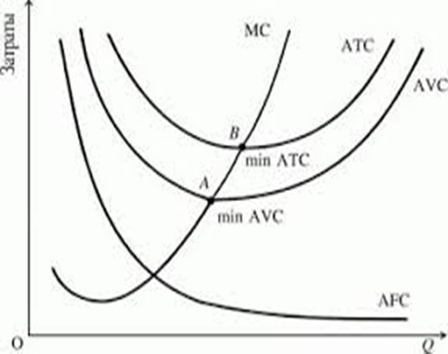 Закон убывающей отдачи 
(убывания предельного 
продукта)
– начиная с определенного момента, последовательное присоединение  единиц переменного ресурса (например, труда) к неизменному, фиксированному ресурсу (например, капиталу) дает уменьшающийся добавочный продукт в расчете на каждую последующую единицу переменного ресурса.
Условие максимизации прибыли
Способы определения оптимального объема производства:
1) Сравнить общий доход и общие 
издержки.
Предприятие будет производить такой 
объем продукции, при котором разница 
общего дохода и общих издержек
(TR-TC), т.е. прибыль будет максимальна.
2) Сравнить предельный доход и 
предельные издержки. 

Равенство MR=MC принято называть условием максимизации прибыли.
В реальной экономике на рынке могут возникнуть 3 ситуации:
1. Максимизация прибыли
MR=AR=P

Pr=(P0 – ATC) * Q0
2. Минимизация убытков
3. Уход с рынка
MC
P
ATC
AFC
P0
MR
Q
Эффект масштаба производства – результат концентрации производства, проявляющийся в изменении величины средних издержек при увеличении размеров предприятия.
МОНОПОЛИСТ и его прибыль
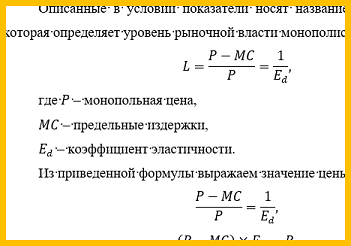 «уравнение большого пальца» в ценообразовании
Структура баланса
Активы – средства, которыми располагает предприятие (здание, оборудование, ценные бумаги, кредиты и др.)
Пассивы – задолженности предприятия (долг, штраф и т.п.)
Собственный капитал предприятия – сумма долей его вкладчиков (включая первоначальные вложения) и накопленные предприятием доходы (расходы) с момента его создания
+
=
Основные производственные фонды (ОПФ) – это средства производства, участвующие  в нескольких производственных циклах при этом не изменяя своей формы, а свою стоимость переносят постепенно на вновь созданную продукцию в виде амортизационных отчислений
Оборотный капитал  - это денежные средства предприятия, предназначенные для образования оборотных производственных фондов и фондов обращения.
Средства, обслуживающие процесс реализации продукции (готовая продукция на складе, отгруженный товар., средства в кассе и на счетах)
Сырьё
Комплектующие
Незаконченная продукция
Топливо
Упаковка и т.п.
Показатели доходности фирмы
Абсолютный – сумма прибыли 
прибыль= TR – TC

Относительный – уровень рентабельности
Эффективность работы предприятия
Рентабельность производства (активов)(R) – показатель эффективности работы предприятия, определяемый отношением прибыли к сумме затрат на производство.
Прибыль бухгалтерская
R =
* 100%
Среднее значение стоимости активов
Определяет срок, в течении которого капитал (активы) возвратятся полностью
Рентабельность продукции (R продукции) определяет целесообразность отдельных видов продукции, работ, услуг.
Прибыль
R продукции =
* 100%
Себестоимость продукции
Формы объединения предприятий
Ассоциация
Корпорация
Консорциум
Концерн
Картель
Синдикат
Трест
Холдинг
Финансовая группа